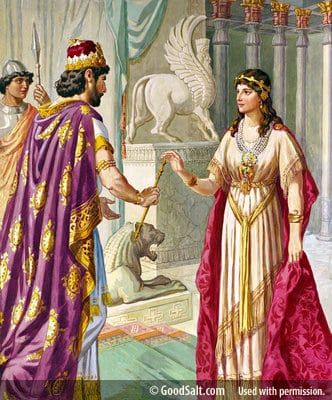 Esther

 God’s Providence


God’s Care 
for a 
Careless People
Esther and Today’s World
Who would have ever thought that right after going through a pandemic we would be faced with the potential of World War III? No one could have imagined that the world could get more chaotic. No matter what TV station you turn on we see bombed out buildings, death and destruction and millions of people being displaced by violence and war. The Ukrainians never thought that this could happen to their country. I read an article that over 77% of Ukrainians claim to be believers. I am sure that they are asking; “where is God in all of this?”
Esther and Today’s World
I am sure the Israelites asked the same question when they were taken into captivity and forced to leave their land and take up residence in a foreign land. The reaction of each individual was different. Some resisted and couldn’t wait to get back to the Land of Israel. When Zerubbabel,  Ezra and Nehemiah came along, they jumped at the chance to go back to Jerusalem. Others slowly assimilated into the Babylonian and Persian culture and became comfortable and had no desire to go back home. How have we as Christians assimilated into our culture over a long period of time? Do we as Christians take a stand against our culture or do we passively watch our culture change and adjust accordingly?
The Author of Esther
The unknown author of the book of Esther was most likely a Jew very familiar with the royal Persian court. The detailed descriptions of court life and traditions, as well as the events that occurred in the book, point to an eyewitness author. 
Because his perspective was pro-Jewish, scholars believe he was a Jew writing for the remnant that had returned to Judah under Zerubbabel. Some have suggested Mordecai himself was the author, though the accolades for him found in the text suggest that another person, perhaps one of his younger contemporaries, was the author.
The Historical Setting of Esther
Esther was written in the same time period of Ezra, Nehemiah and records the story of those who became assimilated in the Persian culture and did not want to leave. 
Historically it falls within the reign of King Ahasuerus/Xerxes I of the Persian empire from 485 to 465 B.C.
Xerxes I, commonly known as Xerxes the Great, was the fourth King of the Achaemenid Empire, ruling from 486 to 465 BC. He was the son and successor of Darius the Great and his mother was Atossa, a daughter of Cyrus the Great, the founder of the Achaemenid empire. [Wikipedia]
The Historical Setting of Esther
Historical Setting of Esther
“No sooner had Xerxes ascended the throne than first Egypt and then Babylon rebelled against him. He quelled both revolts. With this background, he was well equipped after the death of his father to take over Darius’ two unfinished tasks: the conquest of Greece and the completion of the royal palace at Persepolis. As everyone knows, Xerxes failed completely in the first. . . . But as only too few general readers know, Xerxes was highly successful in his second task: the building of the Persepolis.” John C. Whitcomb, Esther: Triumph of God’s Sovereignty, p. 31, citing Carey A. Moore, Esther, The Anchor Bible (Garden City, N.Y.: Doubleday, 1971), p. xxxviii.
Xerxes’ Persepolis
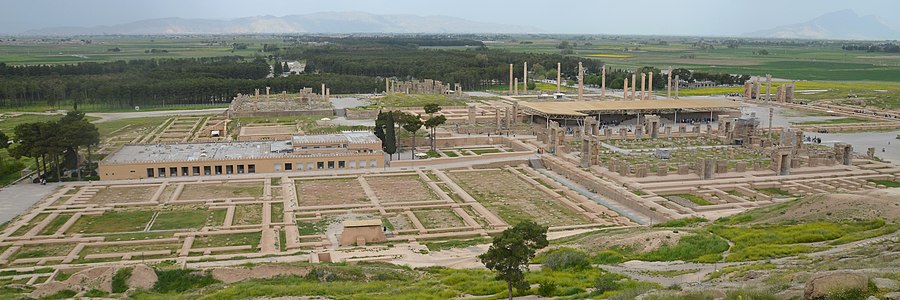 Xerxes’ Persepolis
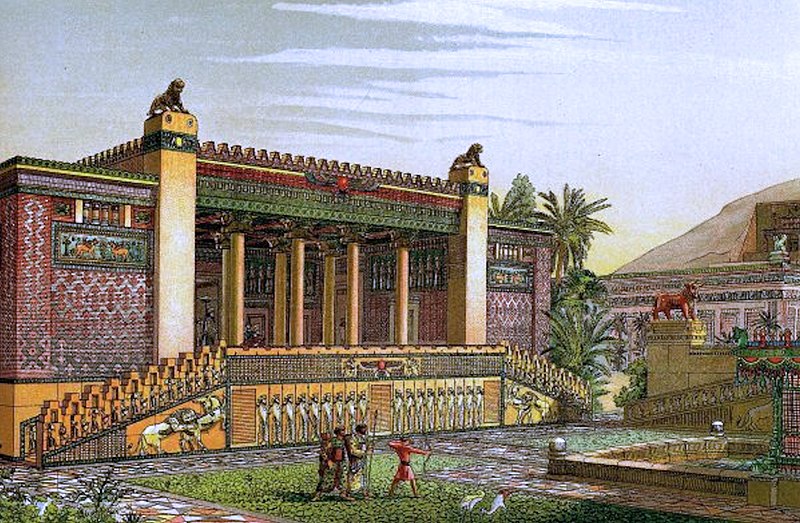 Xerxes’ Persepolis
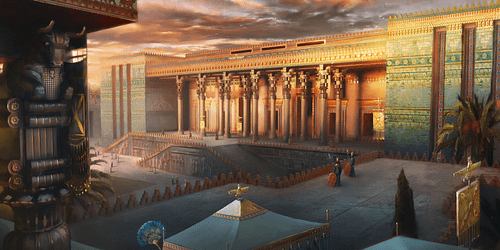 Xerxes’ Persepolis
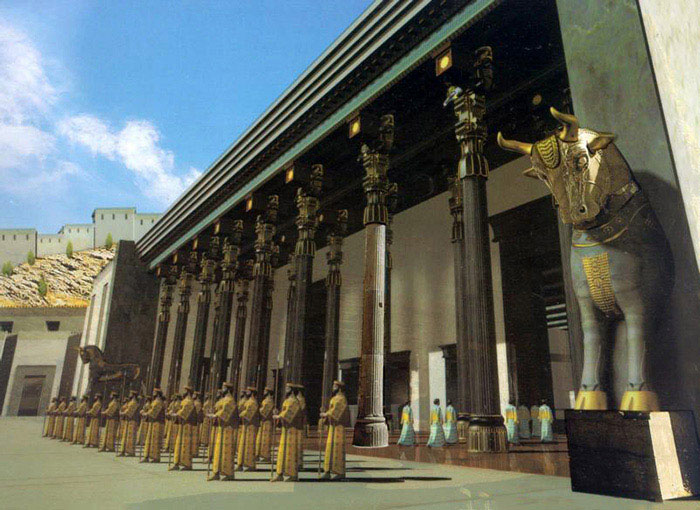 Xerxes’ Persepolis
Xerxes’ Persepolis
Xerxes’ Persepolis
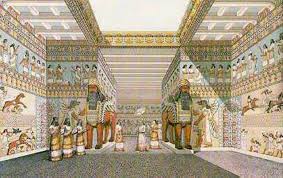 Xerxes’ Persepolis
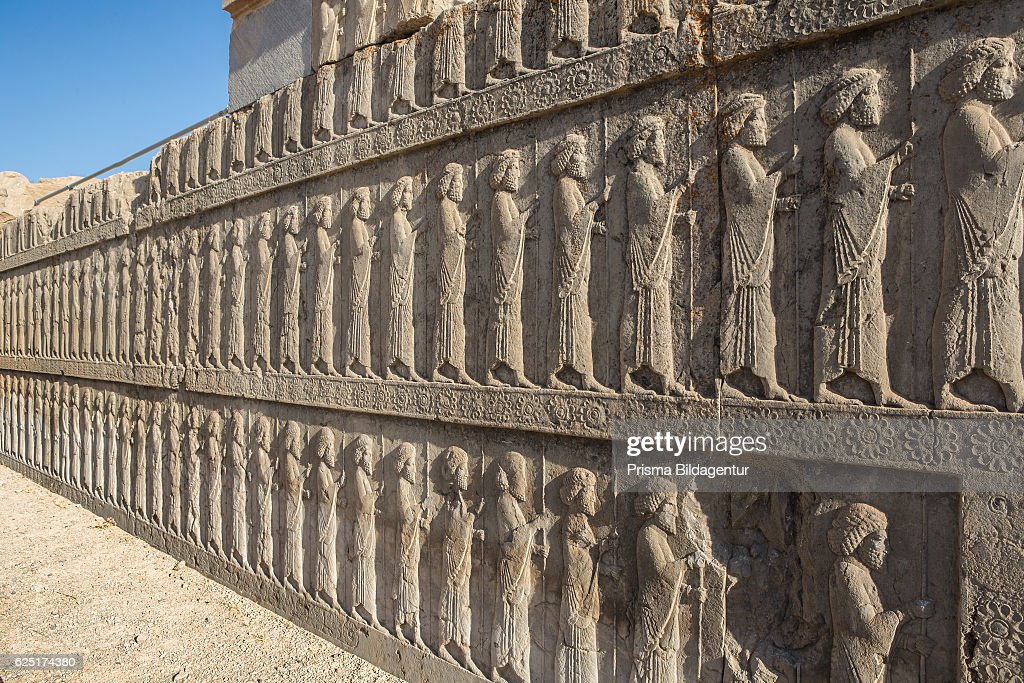 Persian Gods/Goddesses
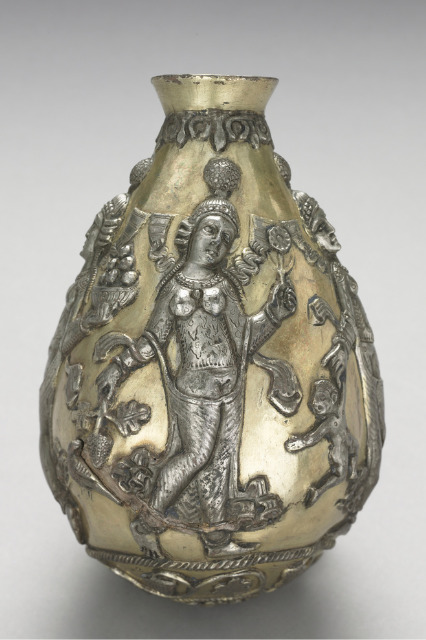 Anahita (The Goddess of the Waters on the Earth)
Ahura Mazda - King of the Gods
Persian Gods/Goddesses
Ishtar 
Goddess of Fertility
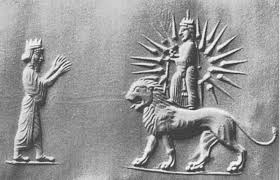 Mithra (The God of the Sun)
Persian Women
Women in Persia were very honored and revered; they often had important positions in the Courthouse, Ministries, Military, State and Treasury Department, and other official administrations. Women were treated like Goddesses esteemed as mothers of creation before the barbaric invasion upon Persia.
The fortification tablets at the Ruins of Persepolis also reveals that men and women were represented in identical professions and that they received equal payments as skilled laborers and that gender was not a criterion at all (unlike our modern world).
Persian Women
One of the reasons that Ancient Persians held women in high regard might have been their religion. Zoroastrianism was the dominant religion, and its ideology that stressed men and women were equals. 
Naturally, this would shape the worldview of Ancient Persians, and we can say that overall women were seen as important figures in society. 
New mothers and pregnant women even received wages far above those of their male co-workers as gratitude.
Persian Women
The Star of Ishtar or Star of Inanna is a symbol of the ancient Persian and Sumerian goddess Inanna and her East Semitic counterpart Ishtar. Ishtar is mostly associated with the planet Venus, which is also known as the morning star. 
It is interesting that Esther’s name in Hebrew is Hadassah which also mean star or morning star. Once again God is working behind the scenes Esther becoming the Queen of the Persian Empire. Esther is going to bring life out of death for the Jews living in Persia.
Xerxes conquest of Athens
Xerxes I was committed to follow through with the second task his father wanted accomplished.  
“Xerxes, being about to take in hand the expedition against Athens, called together an assembly of the noblest Persians, to learn their opinions, and to lay before them his battle strategies.” 
This is the probable reason for the seven days of banquets to woo his allies to join him. In the midst of the celebrations, he went too far and wanted to display the beauty of his wife Vashti.
Esther
God’s Care for a Careless People
Courage  
Of 
Esther
Plan 
Of 
Esther
Feast  
Of 
Purim
Rise 
Of 
Haman
Rise 
Of 
Esther
1:1                      2:23     3:1                       3:15    4:1                         7:10     8:1                          9:19    9:20                   10:3
Party                          Power                          Purpose                       Protection                   Provision
Mordecai’s Report 
Casting of the Pur 
Feast of Purim 
Esther’s Letter 
Purim Established
Mordecai Elevated 
Mordecai’s Legacy
King’s Gift to Esther 
Mordecai Revealed 
Esther’s Request 
Decree Unchanged 
King’s Response 
Jews Armed 
Mordecai’s News 
Jews Rejoice 
Jews Defense 
Haman’s Sons Hanged
Jews Victory
King’s Favor 
Haman’s Position 
Mordecai’s Refusal 
Mordecai’s Identity
Haman’s Disdain 
Haman’s Complaint
Haman’s Plot 
King’s Decree 
Haman’s Bounty 
City in Confusion
Mordecai’s Wailing
Jews Mourning
Jews fasting 
Esther’s Anguish 
Esther’s Inquiry 
Esther’s Crisis 
Esther’s Request 
Haman’s Gallows 
King’s Dream 
Mordecai Honored
Haman Humiliated
Haman Caught 
Haman hanged
King’s Request 
Queen’s Refusal
King’s Counsel 
Queen’s Demise 
Beauty Pageant 
Esther Taken 
Hegai’s Kindness
Esther Chosen 
Esther’s Secret 
Mordecai’s Word 
Esther’s Report
Assassins Killed
Issues  
God not mentioned
Not Quoted in NT 
No Law/Sacrifices 
Fasting Mentioned 
Prayer not mentioned
No Supernatural
God’s Promises to Israel
Abrahamic Covenant – Gen. 12:1-3 
12:1 The Lord had said to Abram, “Go from your country, your people and your father’s household to the land I will show you. 2 “I will make you into a great nation, and I will bless you; I will make your name great, and you will be a blessing. 3 I will bless those who bless you, and whoever curses you I will curse; and all peoples on earth will be blessed through you.”
 God promises – Land, Seed (nation) and Blessing
God’s Promises to Israel
Davidic Covenant – 2 Samuel 7:12-16
12 “When your days are fulfilled and you rest with your fathers, I will set up your seed after you, who will come from your body, and I will establish his kingdom. 13 He shall build a house for My name, and I will establish the throne of his kingdom forever. 14 I will be his Father, and he shall be My son. If he commits iniquity, I will chasten him with the rod of men and with the blows of the sons of men. 15 But My mercy shall not depart from him, as I took it from Saul, whom I removed from before you. 16 And your house and your kingdom shall be established forever before you. Your throne shall be established forever.”
God’s Promises to Israel
The New Covenant – Jeremiah 31:31-
31 “Behold, the days are coming, declares the Lord, when I will make a new covenant with the house of Israel and the house of Judah, 32 not like the covenant that I made with their fathers on the day when I took them by the hand to bring them out of the land of Egypt, my covenant that they broke, though I was their husband, declares the Lord. 33 For this is the covenant that I will make with the house of Israel after those days, declares the Lord: I will put my law within them, and I will write it on their hearts. And I will be their God, and they shall be my people. 34 And no longer shall each one teach his neighbor and each his brother, saying, ‘Know the Lord,’ for they shall all know me, from the least of them to the greatest, declares the Lord. For I will forgive their iniquity, and I will remember their sin no more.”
Take Aways
God is actively engaged in history and is working all things toward His purpose and design. 
God is faithful to his promises and keeps his covenants. 
God is always working behind the scenes especially in times of chaos and confusion. 
God uses imperfect and weak people to carry out his plans. 
Christians have to constantly evaluate how much we have assimilated into our societal norms and weigh that against what scripture requires.